Le Français
5-classe
Thème: Mon papa est cordonnier
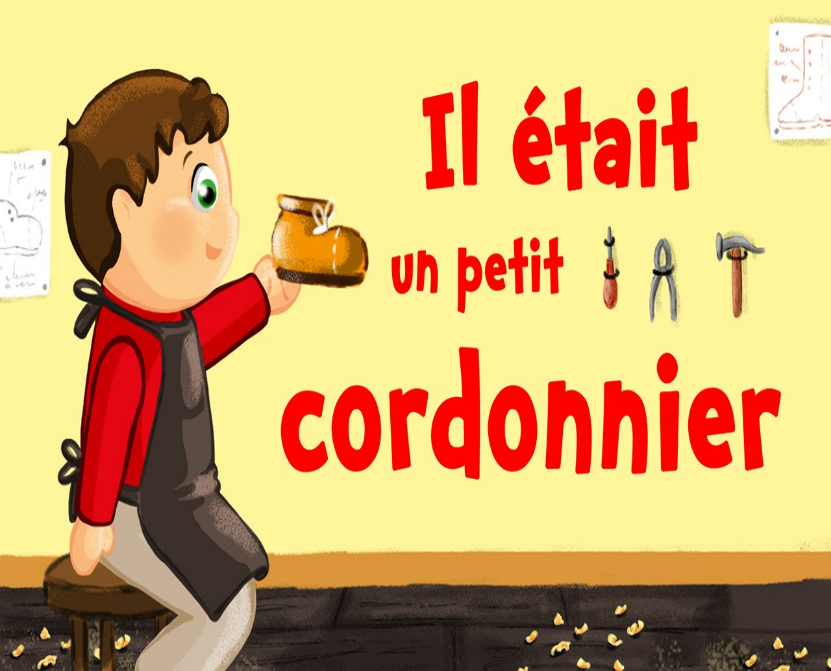 Mon papa est cordonnier
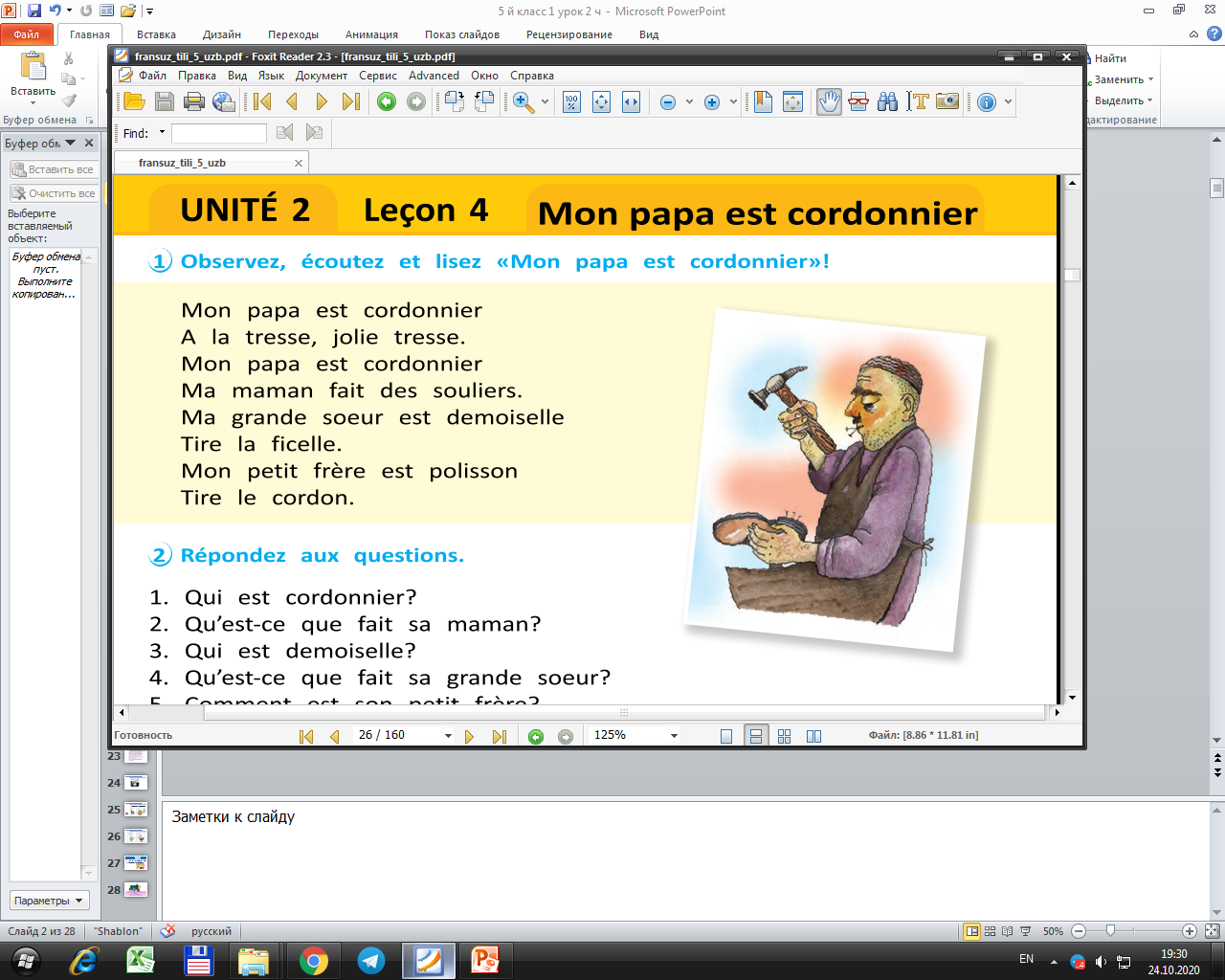 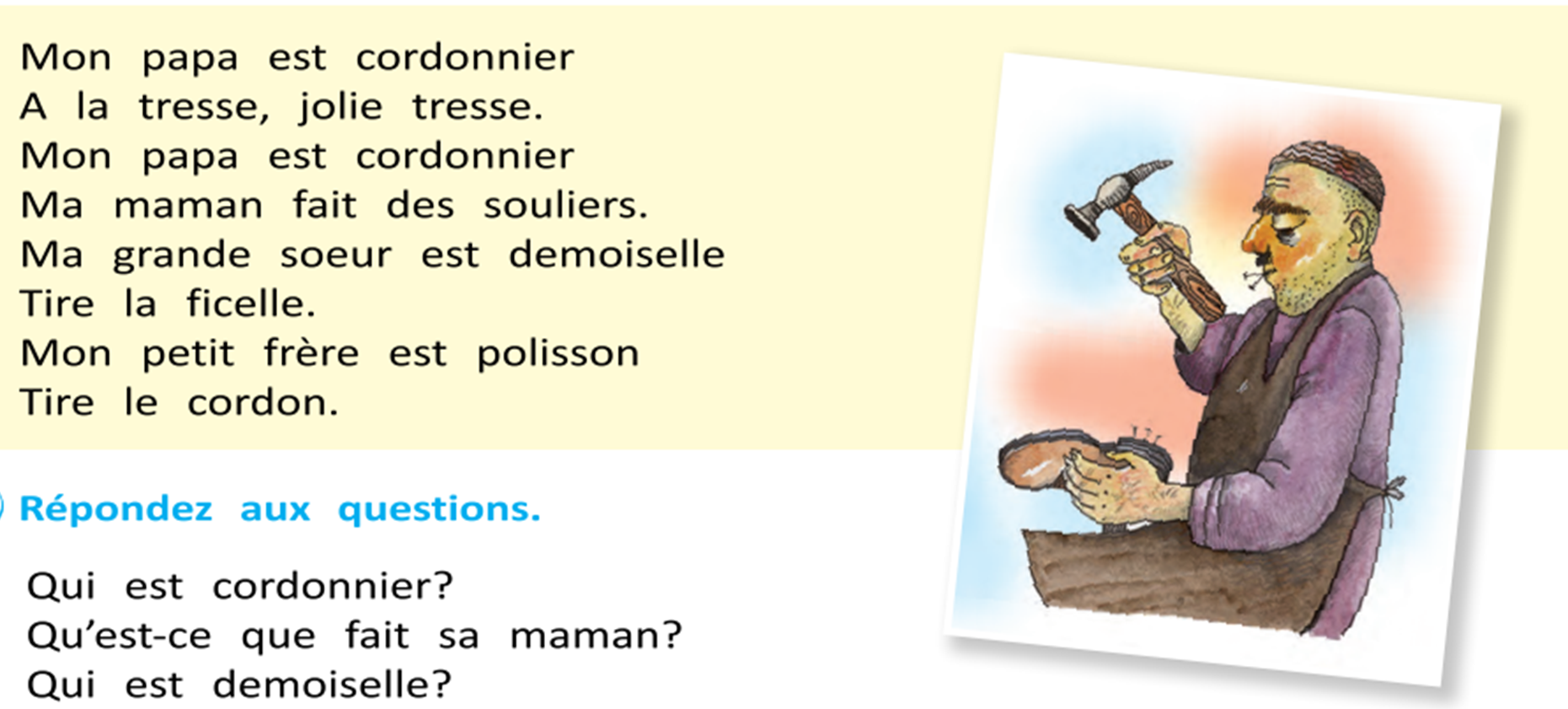 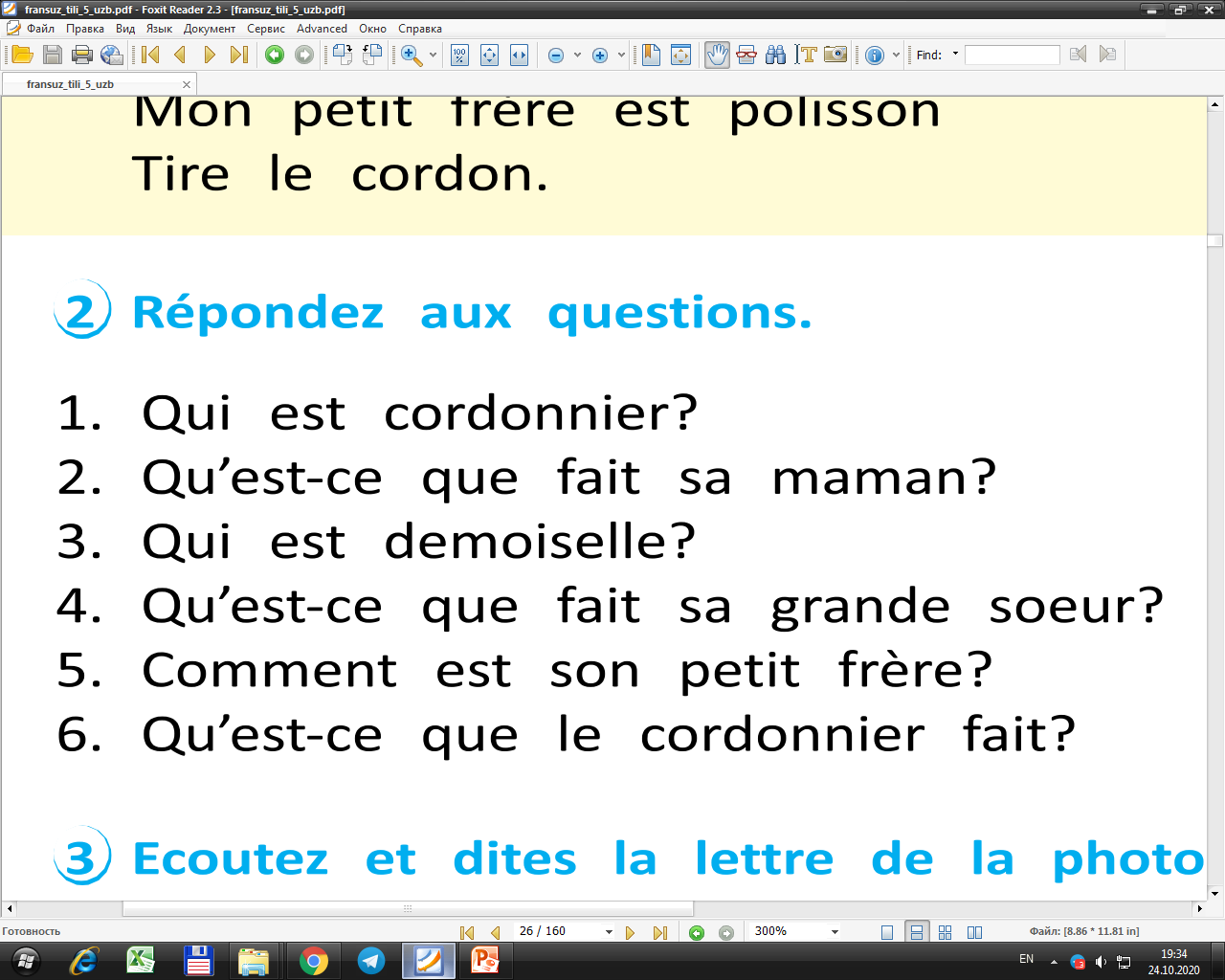 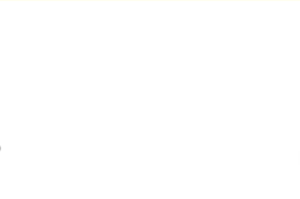 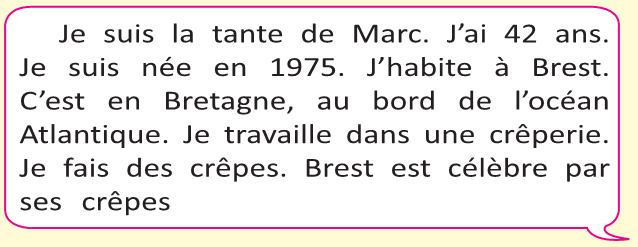 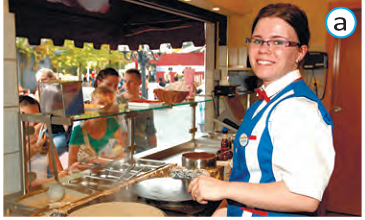 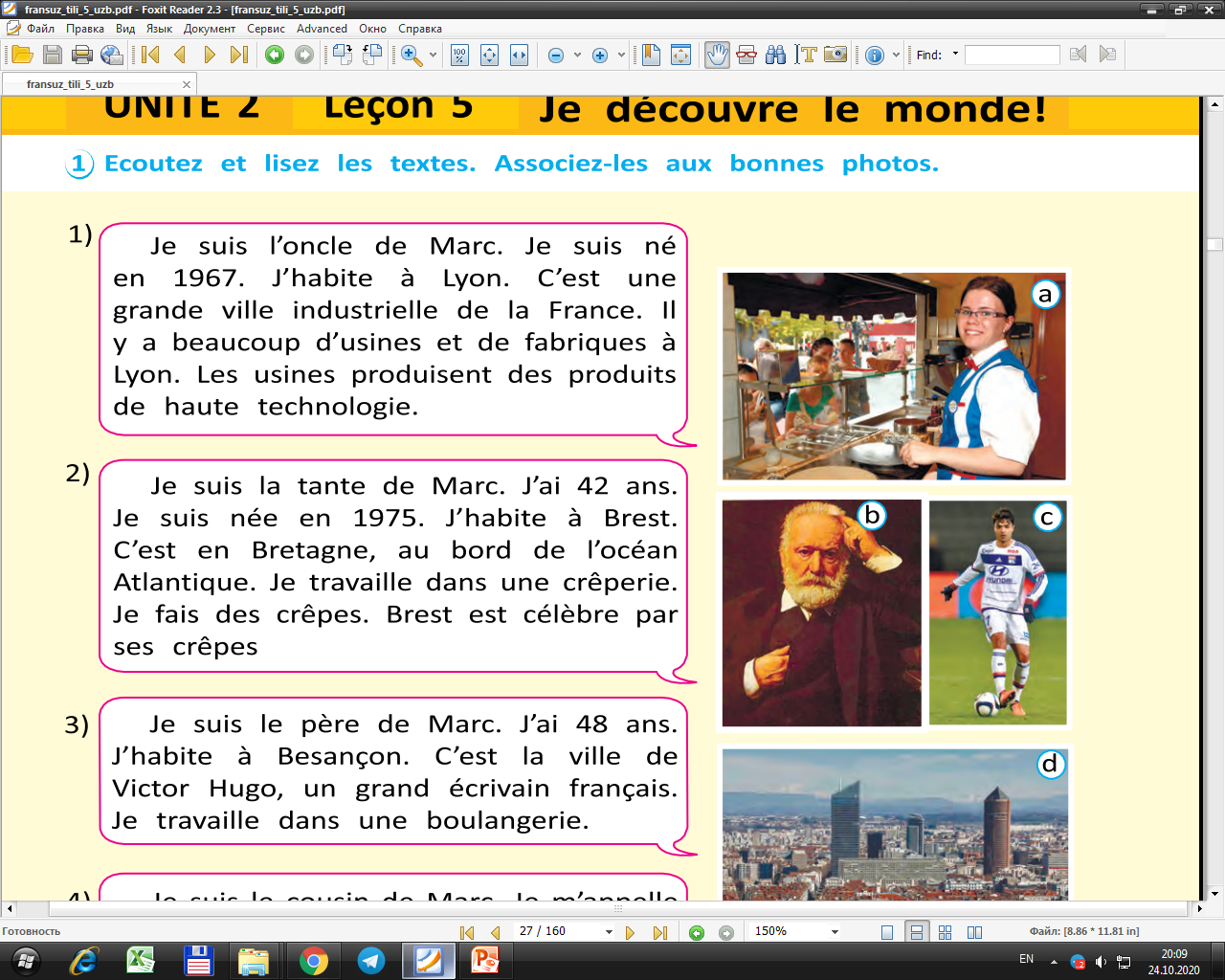 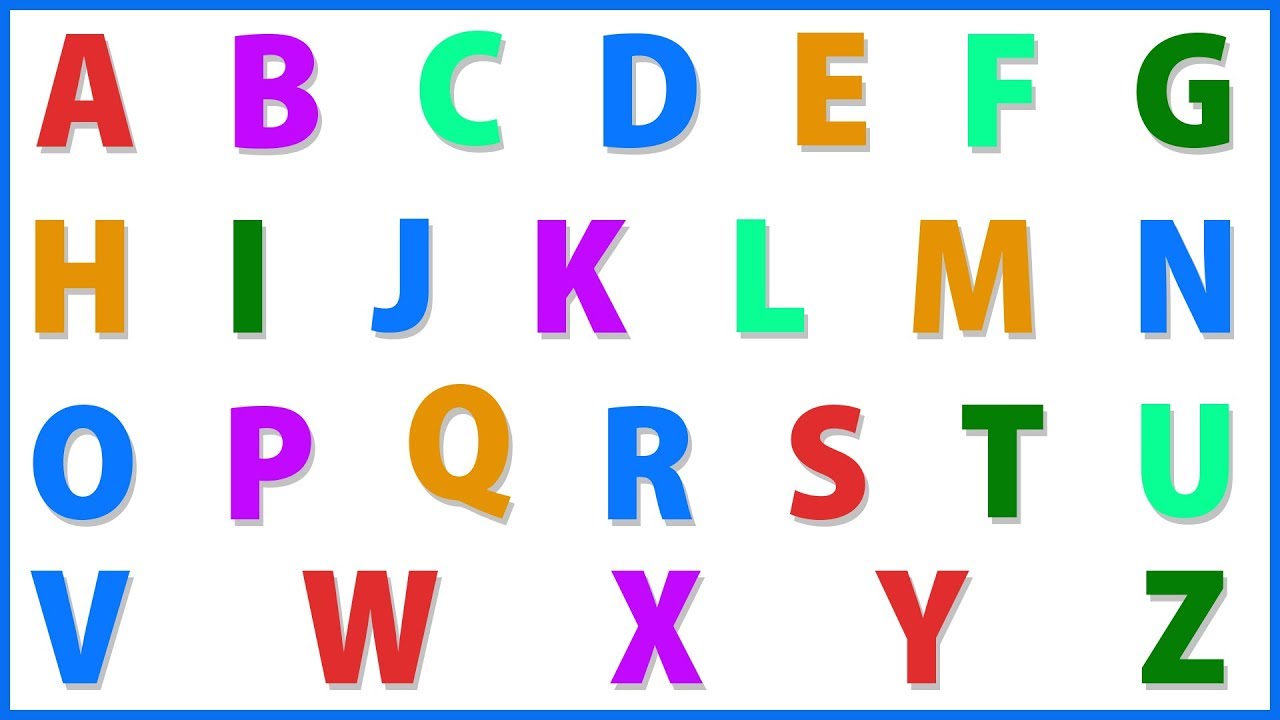 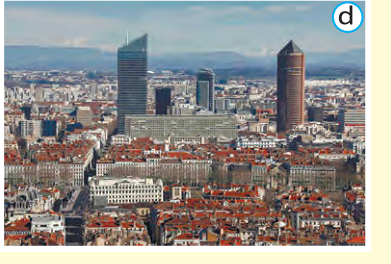 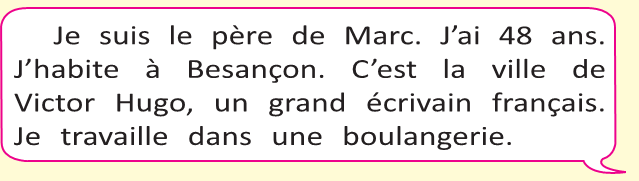 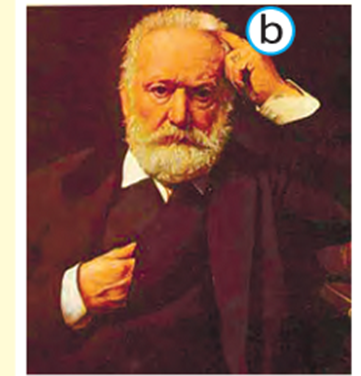 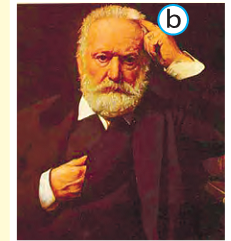 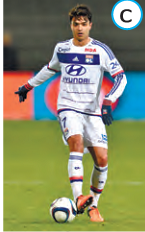 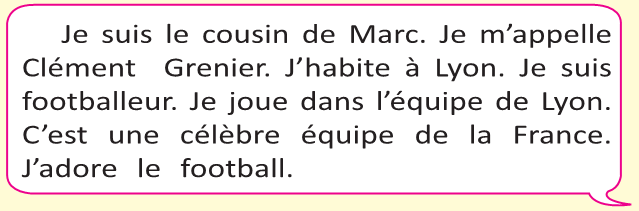 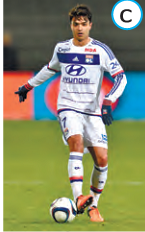 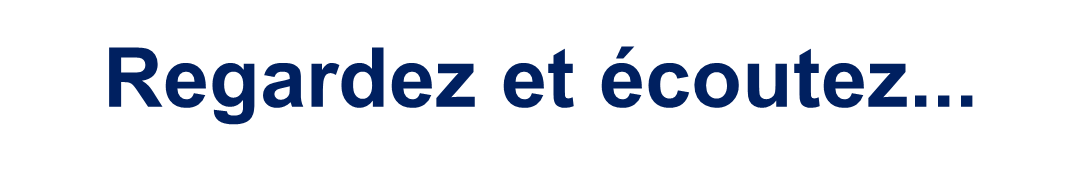 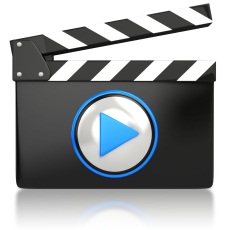 Passé Composé en français est un temps complexe, dans la formation duquel interviennent deux verbes - auxiliaire (avoir - avoir ou être - être) et sémantique (verbe conjugué), à partir duquel se forme le participe passé (participe passé).
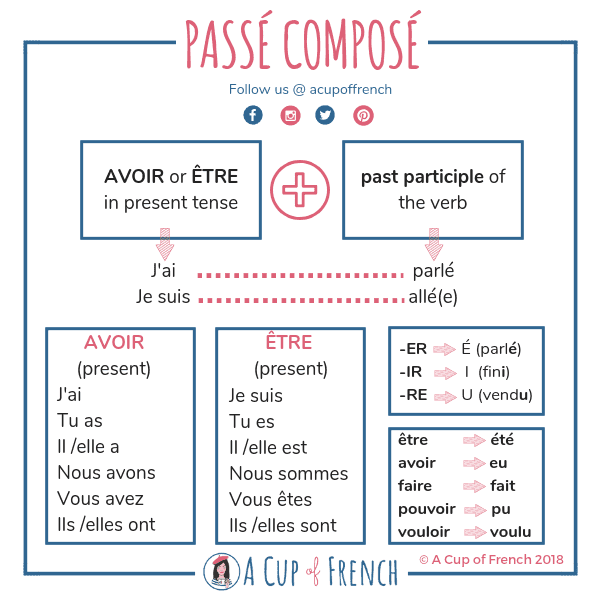 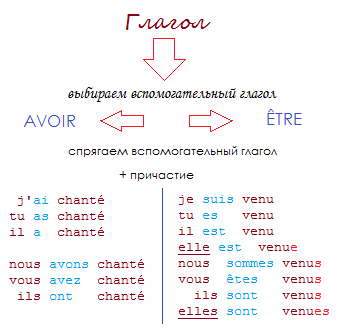 aller– bormoq - venir - kelmoq

arriver- etib kelmoq -  partir- jo‘nab ketmoq

Entrer- kirmoq - sortir- chiqmoq

Monter- chiqmoq- descendre-tushmoq

Rester- qolmoq - tomber- yiqilmoq

Naitre- tug‘ilmoq- mourir- o‘lmoq
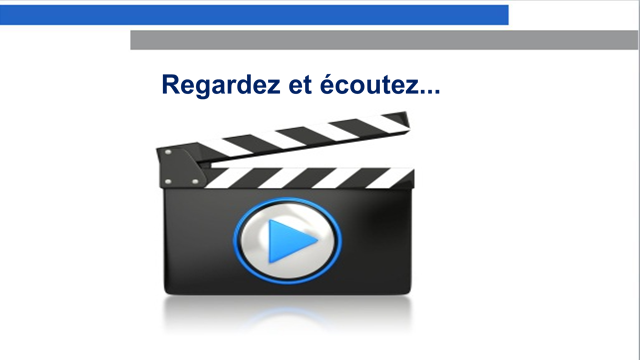 Devoir:
Faire l’activité 4,5 à la page 26.
Repondez aux questions.
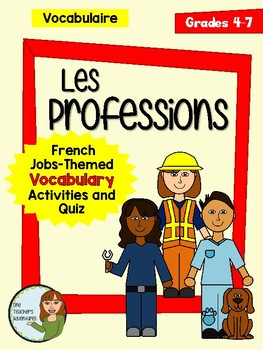 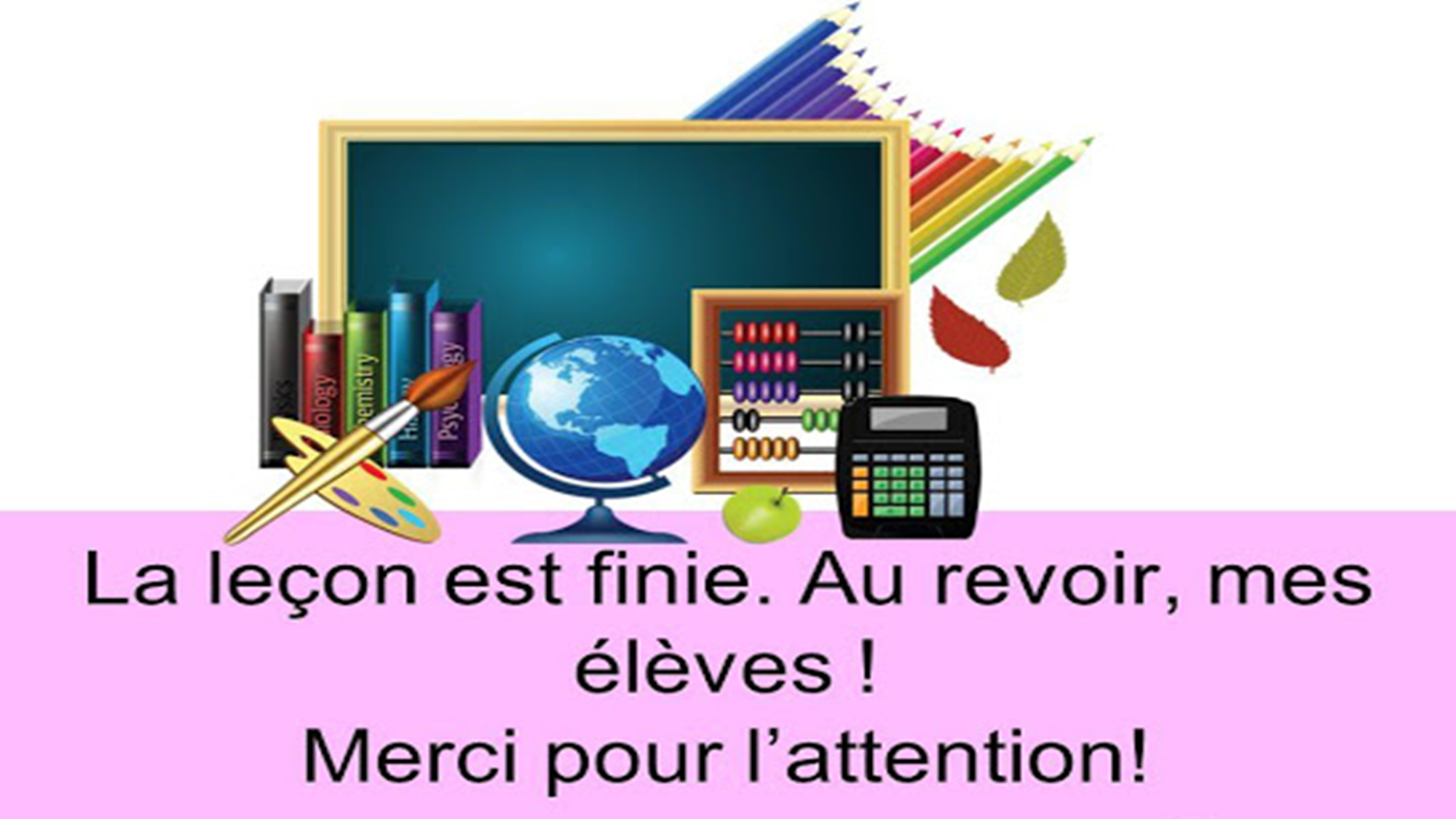